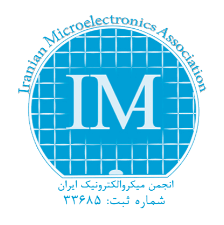 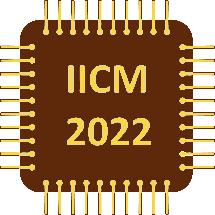 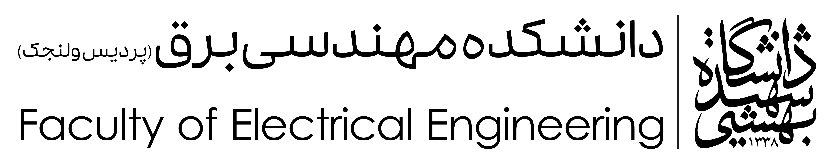 عنوان مقاله
نویسندگان
ارائه دهنده:
چهارمین کنفرانس بین المللی میکروالکترونیک ایران
نکات مهم
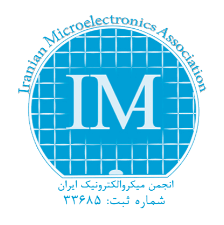 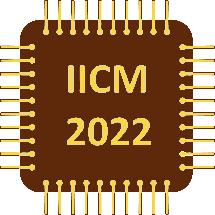 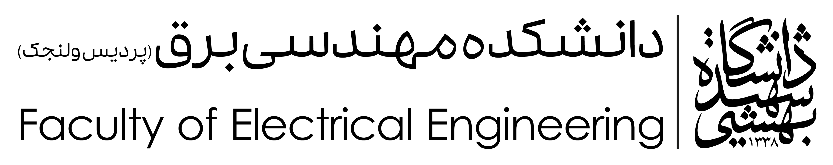 جهت ارائه مقاله حتما از نرم افزارPowerPoint  استفاده کنید.
تعدا اسلایدها بین 15 تا 20 عدد باشد.
چهارمین کنفرانس بین المللی میکروالکترونیک ایران
نکات مهم
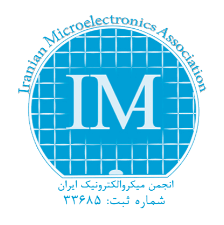 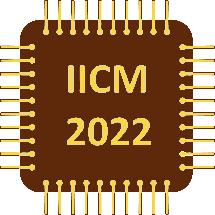 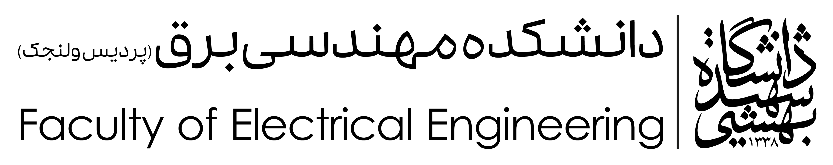 عنوان مقاله: در اسلاید اول
متن: خوانا و با فونت مناسب (توصیه می شود از B Nazanin 20 استفاده شود)
شکل ها و نمودارها: واضح با اندازه و رزلوشن مناسب
جداول: با عناوین و نوشته های خوانا و فونت مناسب
چهارمین کنفرانس بین المللی میکروالکترونیک ایران
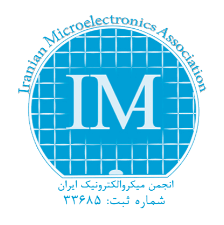 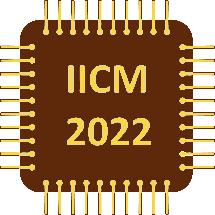 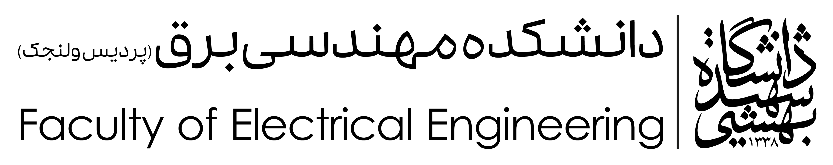 از ذکر مواردی که جنبه تبلیغاتی دارند یا مرتبط با مقاله شما نیستند، در هنگام ارائه خودداری نمایید.
چهارمین کنفرانس بین المللی میکروالکترونیک ایران
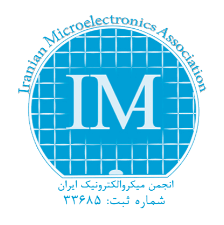 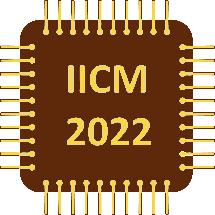 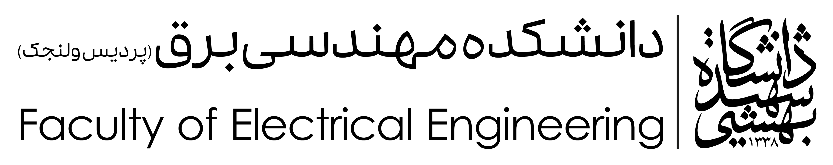 چهارمین کنفرانس بین المللی میکروالکترونیک ایران
پرسش و پاسخ 

با تشکر از توجه شما